Christmas
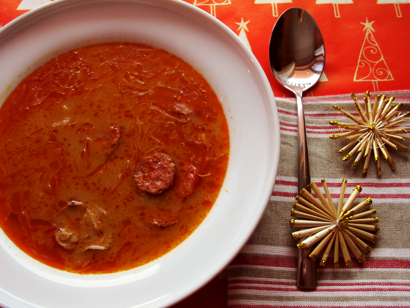 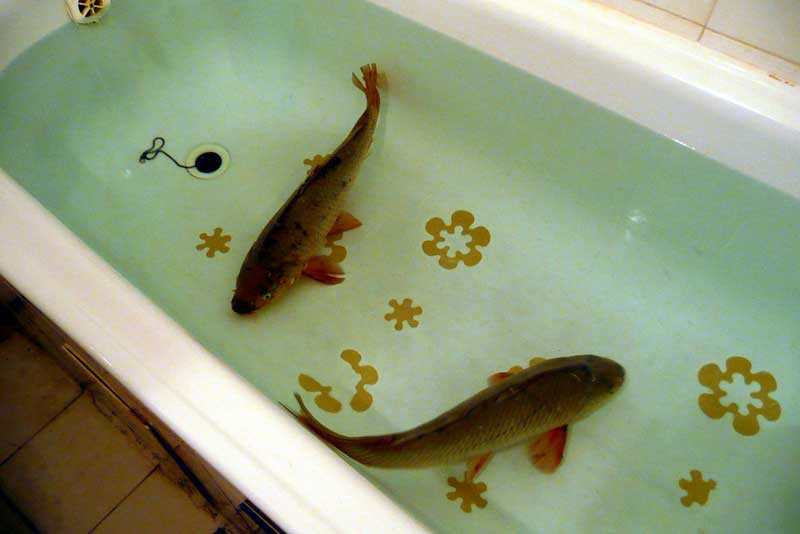 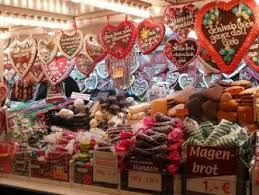 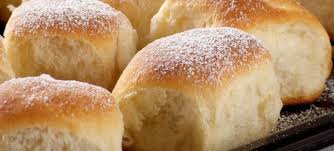 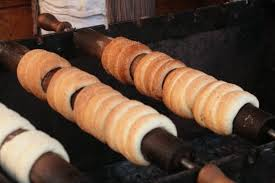 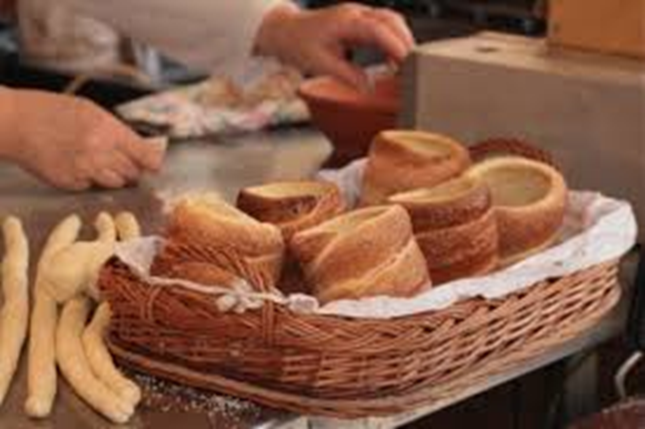 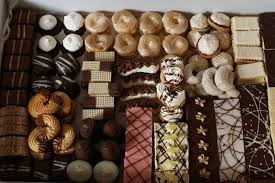 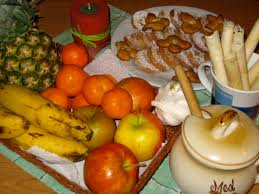 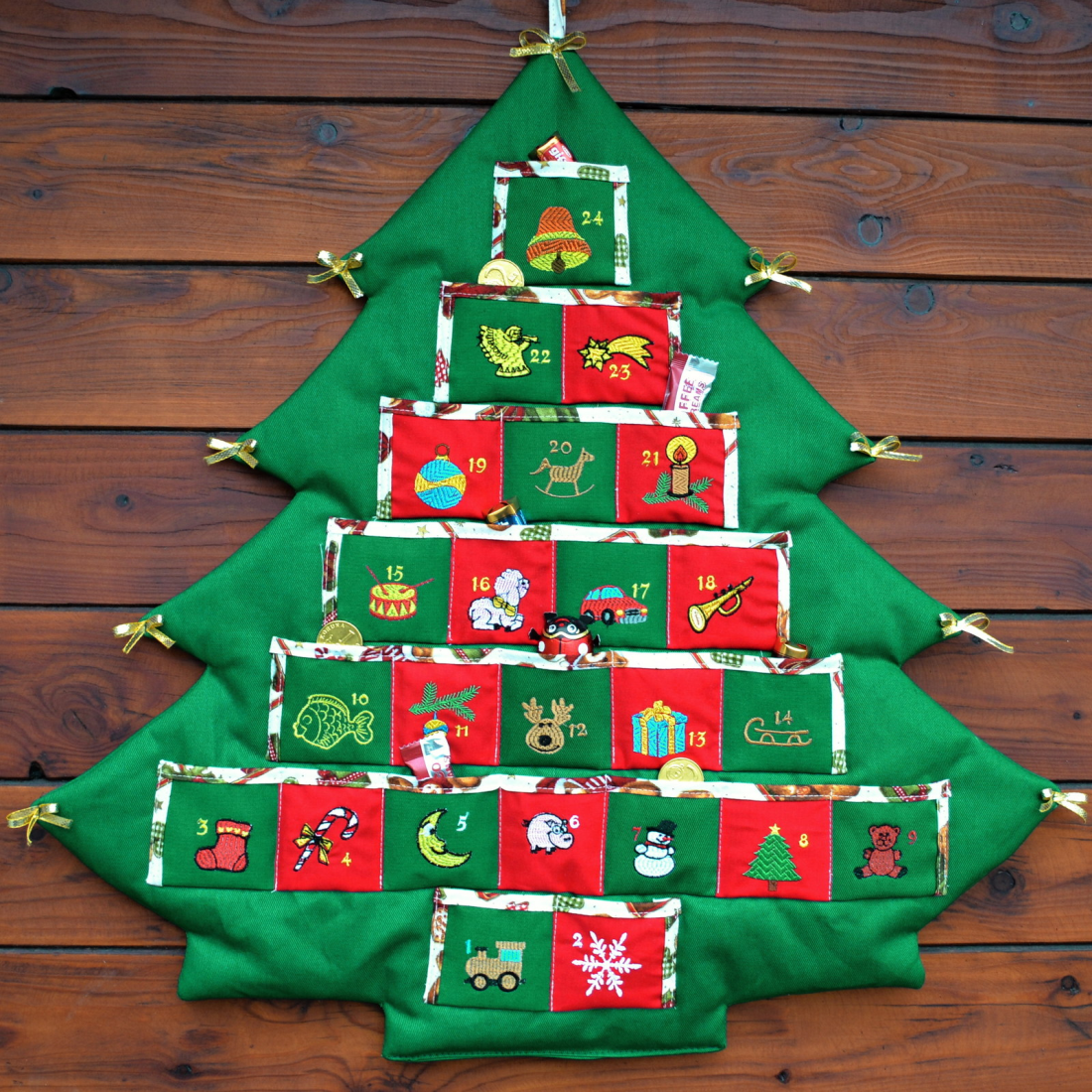 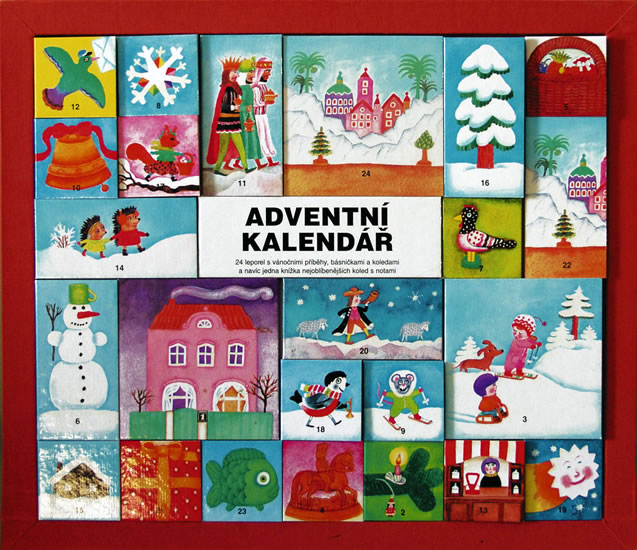 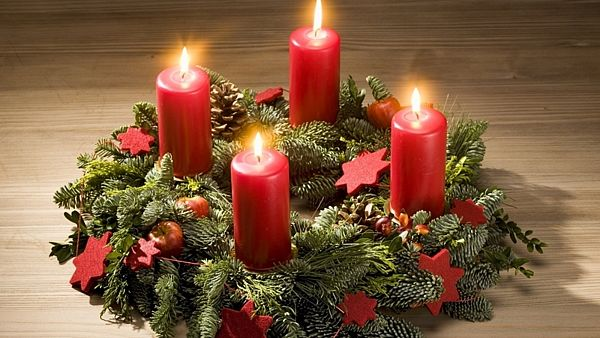 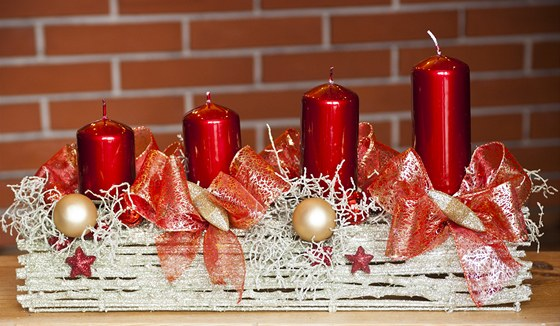